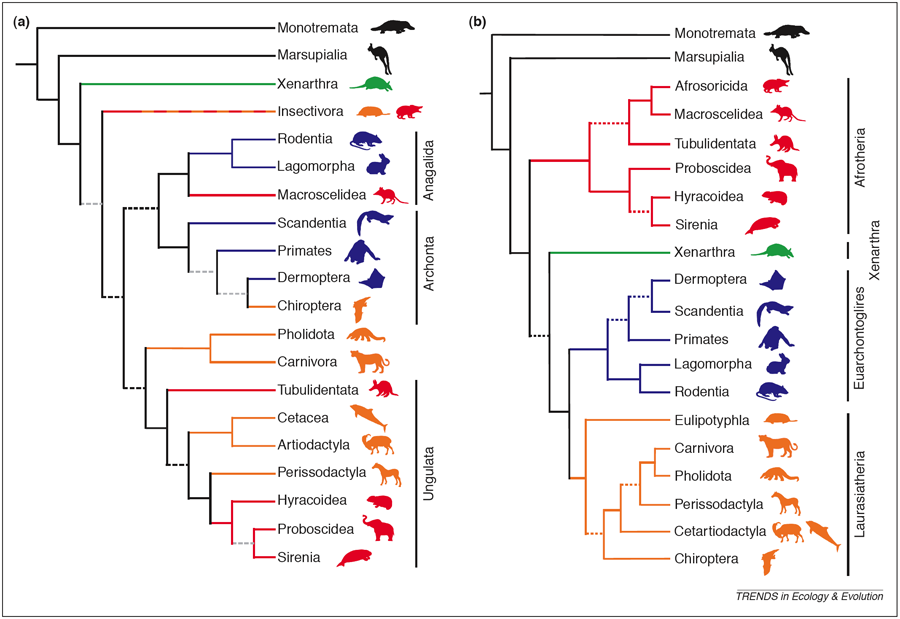 BiologickáKlasifikace
Vlk (canis lupus)